A Brief Intro To BERT
Qiang Ning
Presented at the C3SR weekly meeting
03/05/2019
Roadmap Of Language Modeling
LM
Curse of dimensionality
N-gram
Distributional vectors
Feed-forward neural net
(Bengio, 03)
RNN/LSTM
(Mikolov, 10)
SVD
(LSA: Boulder, 97)
(LDA: Berkeley, 03)
Transformers
(OpenAI, 18)
Contextualization
Computationally slow
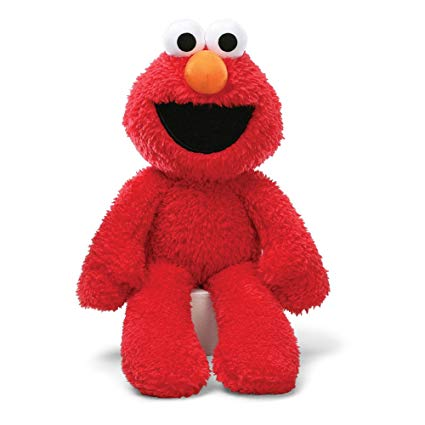 ELMo
(AI2&UW, 18)
Word2vec
(Google,13)
Computationally fast
True bidirectional?
CBOW
Skip gram
BERT
(Google, 18)
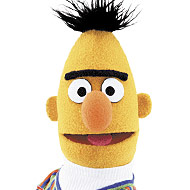 subword
Global skip-gram
GloVe
(Stanford, 14)
FastText
(FB, 16)
…
Roadmap Of Language Modeling
LM
Curse of dimensionality
N-gram
Distributional vectors
Feed-forward neural net
(Bengio, 03)
RNN/LSTM
(Mikolov, 10)
SVD
(LSA: Boulder, 97)
(LDA: Berkeley, 03)
Transformers
(OpenAI, 18)
Contextualization
Computationally slow
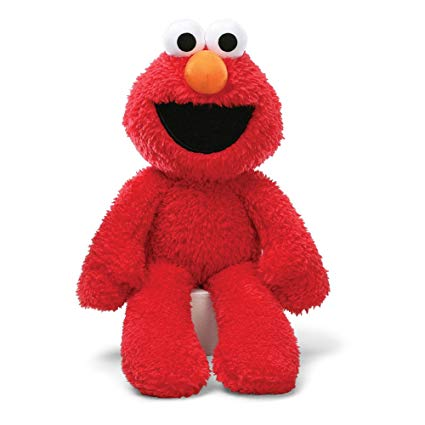 ELMo
(AI2&UW, 18)
Word2vec
(Google,13)
Computationally fast
True bidirectional?
CBOW
Skip gram
BERT
(Google, 18)
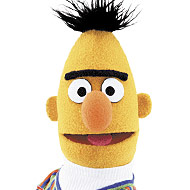 subword
Global skip-gram
GloVe
(Stanford, 14)
FastText
(FB, 16)
…
Roadmap Of Language Modeling
LM
Curse of dimensionality
Can generalize to unseen sequences
“A cat is walking in the room.”
“A dog is walking in the room.”
“A dog is running in the kitchen.”
…
N-gram
Distributional vectors
Feed-forward neural net
(Bengio, 03)
RNN/LSTM
(Mikolov, 10)
SVD
(LSA: Boulder, 97)
(LDA: Berkeley, 03)
Transformers
(OpenAI, 18)
Contextualization
Computationally slow
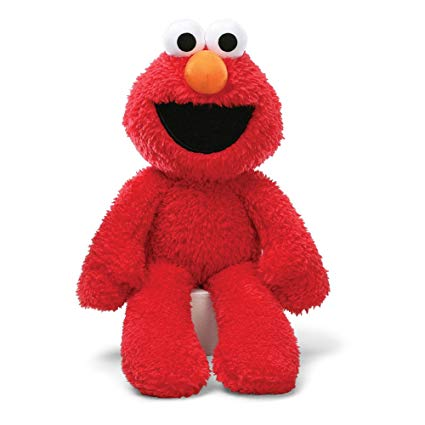 ELMo
(AI2&UW, 18)
Word2vec
(Google,13)
Computationally fast
True bidirectional?
CBOW
Skip gram
BERT
(Google, 18)
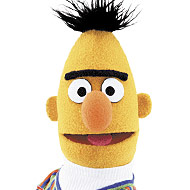 subword
Global skip-gram
GloVe
(Stanford, 14)
FastText
(FB, 16)
…
Roadmap Of Language Modeling
LM
Curse of dimensionality
N-gram
Distributional vectors
Feed-forward neural net
(Bengio, 03)
RNN/LSTM
(Mikolov, 10)
SVD
(LSA: Boulder, 97)
(LDA: Berkeley, 03)
Transformers
(OpenAI, 18)
Contextualization
Computationally slow
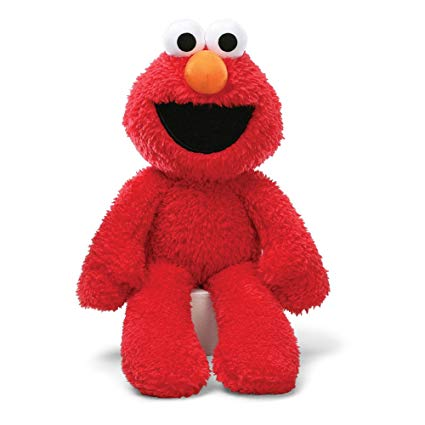 ELMo
(AI2&UW, 18)
[Aij]: word i appearing in doc j
Word2vec
(Google,13)
Computationally fast
True bidirectional?
CBOW
Skip gram
BERT
(Google, 18)
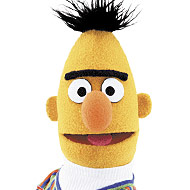 subword
Global skip-gram
GloVe
(Stanford, 14)
FastText
(FB, 16)
…
Roadmap Of Language Modeling
LM
Curse of dimensionality
N-gram
Distributional vectors
Feed-forward neural net
(Bengio, 03)
RNN/LSTM
(Mikolov, 10)
SVD
(LSA: Boulder, 97)
(LDA: Berkeley, 03)
Transformers
(OpenAI, 18)
Contextualization
Computationally slow
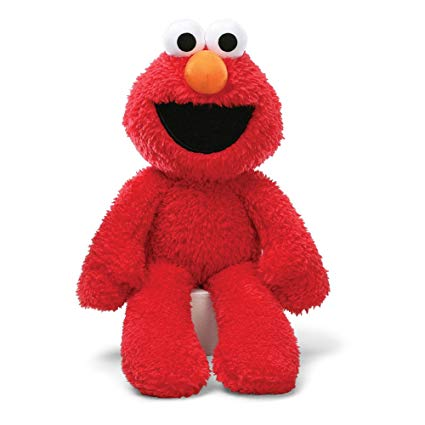 ELMo
(AI2&UW, 18)
Word2vec
(Google,13)
Computationally fast
True bidirectional?
CBOW
Skip gram
BERT
(Google, 18)
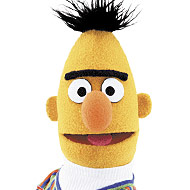 subword
Global skip-gram
GloVe
(Stanford, 14)
FastText
(FB, 16)
…
Roadmap Of Language Modeling
LM
Curse of dimensionality
N-gram
Distributional vectors
Feed-forward neural net
(Bengio, 03)
RNN/LSTM
(Mikolov, 10)
SVD
(LSA: Boulder, 97)
(LDA: Berkeley, 03)
Transformers
(OpenAI, 18)
Contextualization
Computationally slow
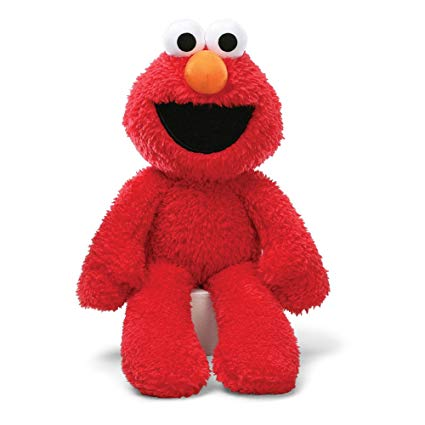 ELMo
(AI2&UW, 18)
Word2vec
(Google,13)
Computationally fast
True bidirectional?
CBOW
Skip gram
BERT
(Google, 18)
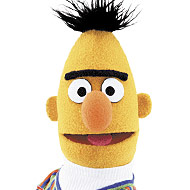 subword
Global skip-gram
GloVe
(Stanford, 14)
FastText
(FB, 16)
…
Roadmap Of Language Modeling
LM
Curse of dimensionality
N-gram
Distributional vectors
Feed-forward neural net
(Bengio, 03)
RNN/LSTM
(Mikolov, 10)
SVD
(LSA: Boulder, 97)
(LDA: Berkeley, 03)
Transformers
(OpenAI, 18)
Contextualization
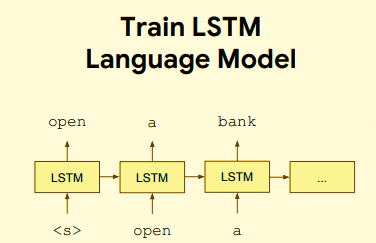 Computationally slow
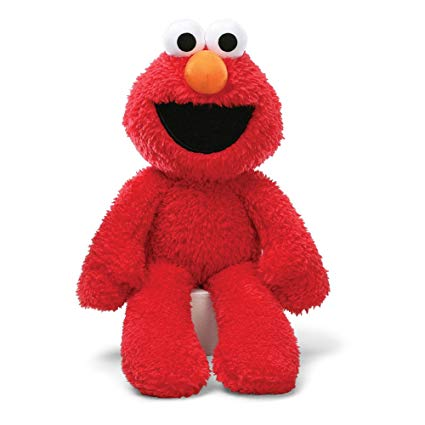 ELMo
(AI2&UW, 18)
Word2vec
(Google,13)
Computationally fast
True bidirectional?
CBOW
Skip gram
BERT
(Google, 18)
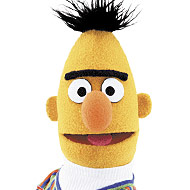 subword
Global skip-gram
GloVe
(Stanford, 14)
FastText
(FB, 16)
…
Roadmap Of Language Modeling
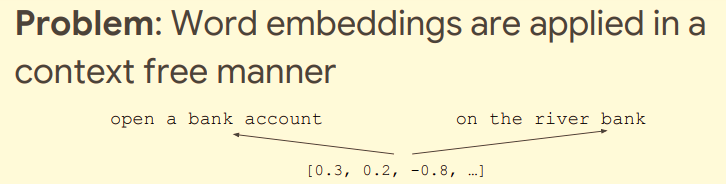 LM
Curse of dimensionality
N-gram
Distributional vectors
Feed-forward neural net
(Bengio, 03)
RNN/LSTM
(Mikolov, 10)
SVD
(LSA: Boulder, 97)
(LDA: Berkeley, 03)
Transformers
(OpenAI, 18)
Contextualization
Computationally slow
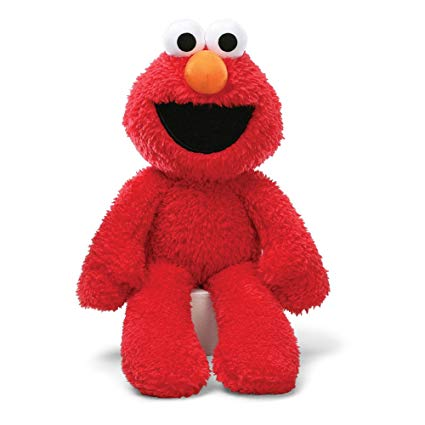 ELMo
(AI2&UW, 18)
Word2vec
(Google,13)
Computationally fast
True bidirectional?
CBOW
Skip gram
BERT
(Google, 18)
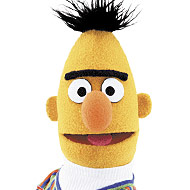 subword
Global skip-gram
GloVe
(Stanford, 14)
FastText
(FB, 16)
…
Roadmap Of Language Modeling
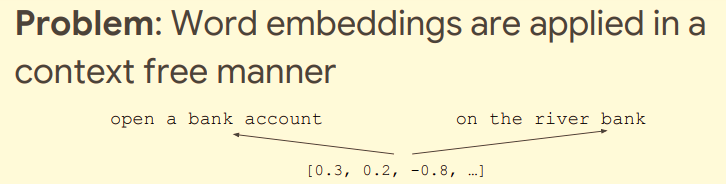 LM
Curse of dimensionality
N-gram
Distributional vectors
Feed-forward neural net
(Bengio, 03)
RNN/LSTM
(Mikolov, 10)
SVD
(LSA: Boulder, 97)
(LDA: Berkeley, 03)
Transformers
(OpenAI, 18)
Contextualization
Computationally slow
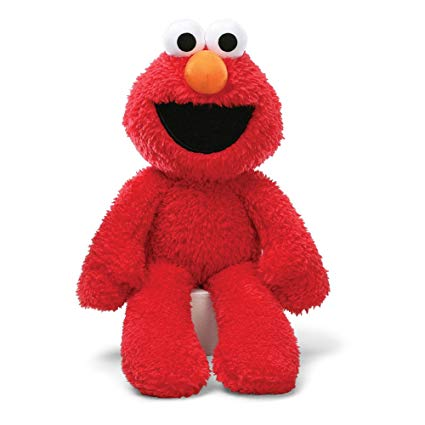 ELMo
(AI2&UW, 18)
Word2vec
(Google,13)
Computationally fast
True bidirectional?
CBOW
Skip gram
BERT
(Google, 18)
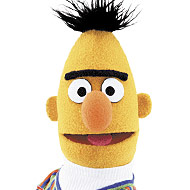 subword
Global skip-gram
GloVe
(Stanford, 14)
FastText
(FB, 16)
…
Roadmap Of Language Modeling
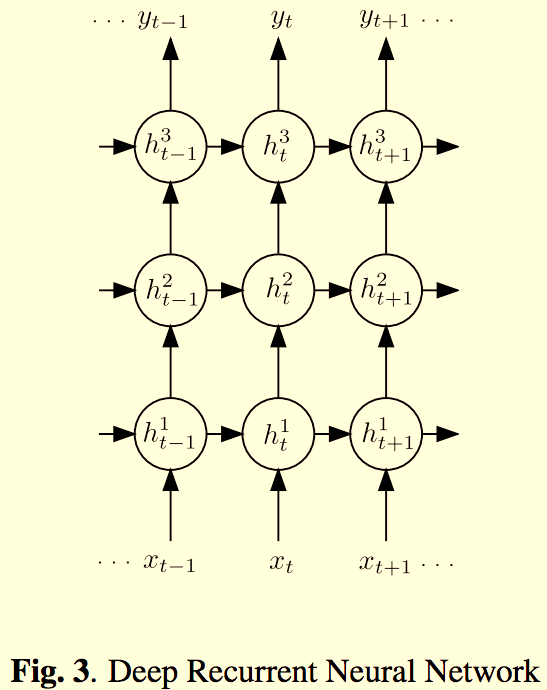 LM
Curse of dimensionality
N-gram
Distributional vectors
Feed-forward neural net
(Bengio, 03)
RNN/LSTM
(Mikolov, 10)
SVD
(LSA: Boulder, 97)
(LDA: Berkeley, 03)
Transformers
(OpenAI, 18)
Contextualization
Computationally slow
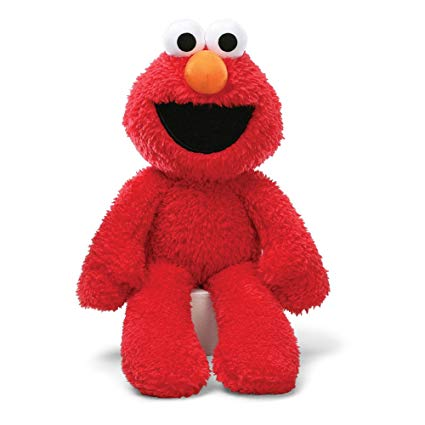 ELMo
(AI2&UW, 18)
Word2vec
(Google,13)
Computationally fast
True bidirectional?
CBOW
Skip gram
BERT
(Google, 18)
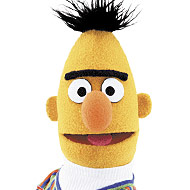 subword
Global skip-gram
We have been using this layer.
GloVe
(Stanford, 14)
FastText
(FB, 16)
…
Roadmap Of Language Modeling
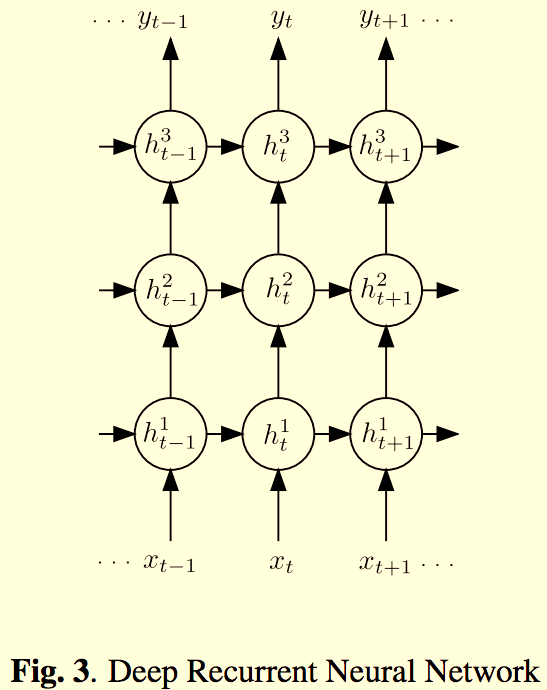 LM
Curse of dimensionality
N-gram
Distributional vectors
Feed-forward neural net
(Bengio, 03)
RNN/LSTM
(Mikolov, 10)
SVD
(LSA: Boulder, 97)
(LDA: Berkeley, 03)
Transformers
(OpenAI, 18)
Contextualization
Computationally slow
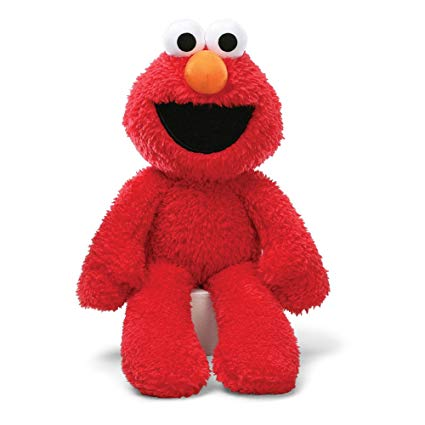 Higher levers are contextualized!
ELMo
(AI2&UW, 18)
Word2vec
(Google,13)
Computationally fast
True bidirectional?
CBOW
Skip gram
BERT
(Google, 18)
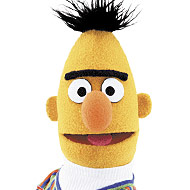 subword
Global skip-gram
GloVe
(Stanford, 14)
FastText
(FB, 16)
…
It Looks Naïve?
Roadmap Of Language Modeling
LM
Curse of dimensionality
N-gram
Distributional vectors
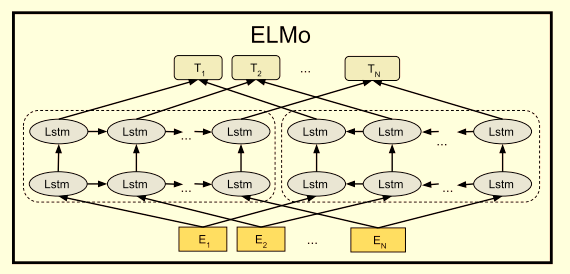 Feed-forward neural net
(Bengio, 03)
RNN/LSTM
(Mikolov, 10)
SVD
(LSA: Boulder, 97)
(LDA: Berkeley, 03)
Transformers
(OpenAI, 18)
Contextualization
Computationally slow
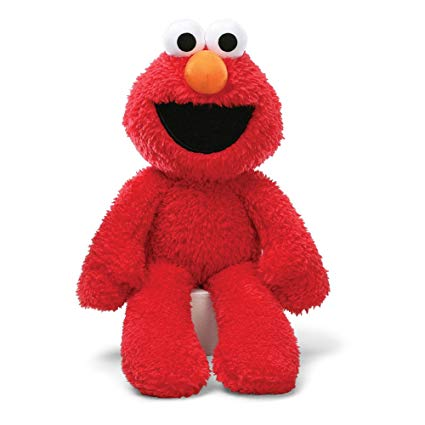 ELMo
(AI2&UW, 18)
Word2vec
(Google,13)
Computationally fast
True bidirectional?
CBOW
Skip gram
BERT
(Google, 18)
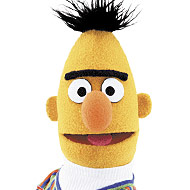 subword
Global skip-gram
Is it really bidirectional? Think of multiple layers.
GloVe
(Stanford, 14)
FastText
(FB, 16)
…
Why Can We Not Do True Bidirectional (Using LSTM)?
Why Can We Not Do True Bidirectional (Using LSTM)?
Assume we want to predict “a” when we see “open” [left to right]

But the layer above “open” has information about “a” from [right to left]
Solution
In Addition To Mask LM: Next Sentence Prediction
To summarize what we have seen so far, BERT improves over previous methods by introducing “real” bidirectionality via mask LM, and on top of that, BERT further uses a multi-task learning setup to predict the relation between two adjacent sentences.

How is it implemented?--Transformers
In Addition To Mask LM: Next Sentence Prediction
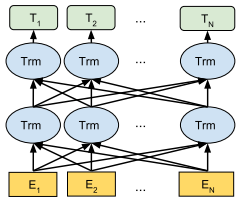 To summarize what we have seen so far, BERT improves over previous methods by introducing “real” bidirectionality via mask LM, and on top of that, BERT further uses a multi-task learning setup to predict the relation between two adjacent sentences.

How is it implemented?--Transformers
Transformers
Overview
NSP: Next sentence prediction
Training Details
Fine-Tuning
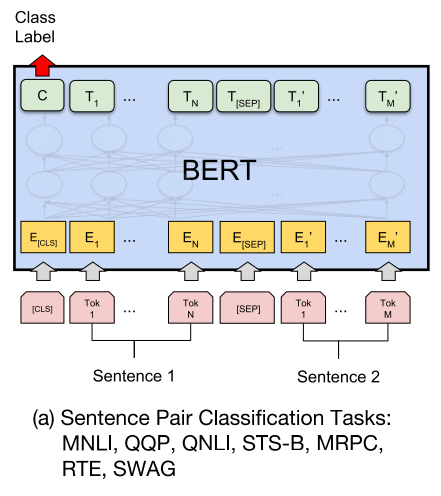 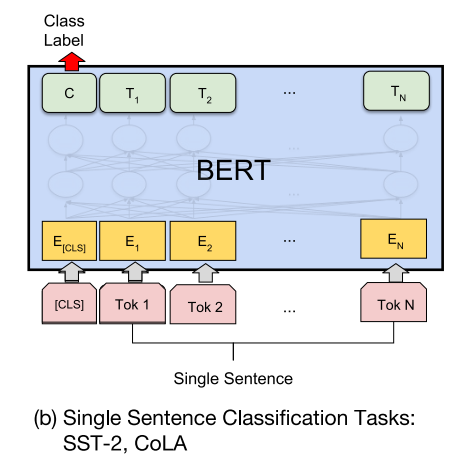 sentiment
Linguistically acceptable
Learning a start and end vector from Ti
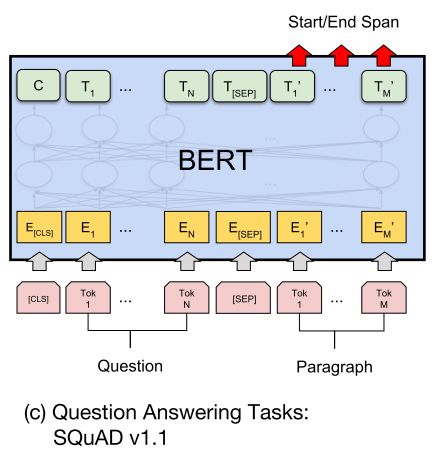 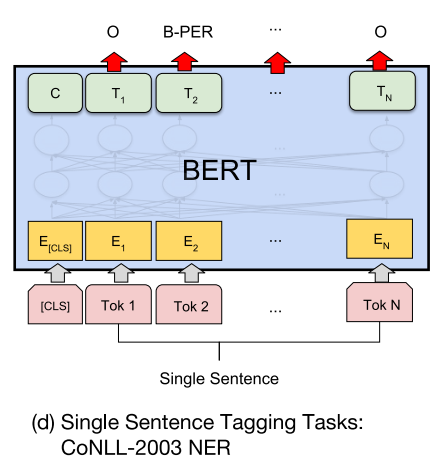 Tasks That Are Significantly Improved By BERT
Tasks That Are Significantly Improved By BERT
Resources
BERT [paper]: https://arxiv.org/abs/1810.04805 
BERT [presentation]: https://nlp.stanford.edu/seminar/details/jdevlin.pdf 
Transformers [blog]: http://jalammar.github.io/illustrated-transformer/ 
Mask LM Demo By CogComp: http://orwell.seas.upenn.edu:4001/